http://CompModelMatch.org
David Stone 1 & Michael Blinov 2

1 University of Illinois at Chicago
2 University of Connecticut School of Medicine 

Find Your Inner Modeler III, June 14, 2019
NIH, NSF: COLLABORATE!!!!
How researchers find each other?
Recent talks
Recent posters
Lab website
PubMed
BioRxiv
ORCID
Research Gate
…
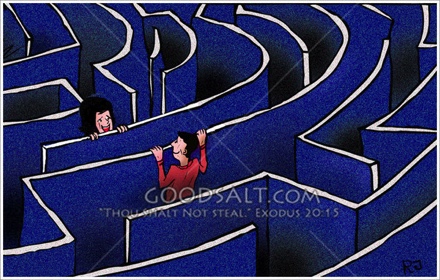 How researchers find each other?
Recent talks
Recent posters
Lab website
PubMed           
BioRxiv
ORCID
Research Gate
…
What to do if researchers 
                                          attend different meetings?
Often outdated and                 
                                               does not represent 
                                               current interests
Solution: “science dating”
Only interested scientists meet
Only projects of interest are displayed
The goal of dating is clearly stated
Need experimental data
Need data analysis
Need modeling analysis
Need grant
Need certain advise on expertise
…
Requirements
A place to display researchers skills
A place to display projects with goals
A place to assemble papers and documents related to this project/goal
An expiration date for each project, so they do not hang forever
A way to track progress of project of interest (subscription).
A way to request access to more data (project membership).
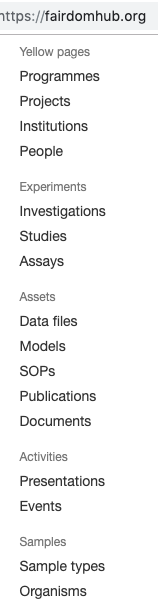 Project management systems
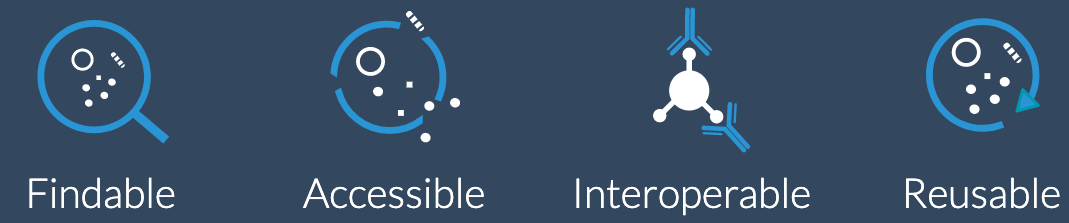 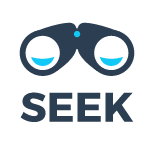 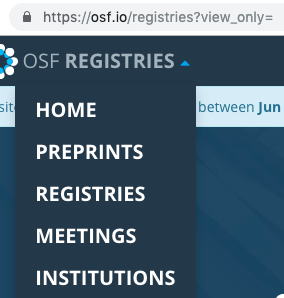 Team
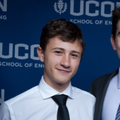 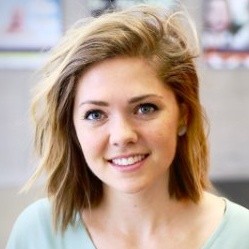 CODING: 
Daniel Fryer, 
CS major, UConn
DESIGN: 
Dani Bergey, 
BioMedical Visualization, UIC
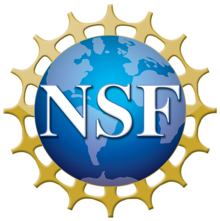 Pilot funding: